Puma BiotechnologyEarnings CallCommercial Update
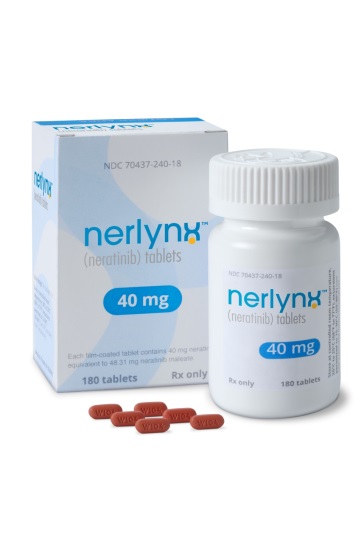 February 28, 2019
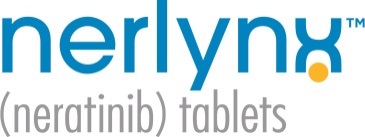 Copyright 2019 Puma Biotechnology
Forward-Looking Safe Harbor Statement
This presentation contains forward-looking statements, including statements regarding the timing of expected reimbursement and coverage decisions and regulatory approvals for NERLYNX. All statements other than historical facts are forward–looking statements and are based on the current expectations, forecasts and assumptions of Puma Biotechnology, Inc. (“Puma”). Forward–looking statements involve risks and uncertainties that could cause Puma’s actual results to differ materially from the anticipated results and expectations expressed in these forward-looking statements. These risk and uncertainties are identified in Puma’s Annual Report on Form 10-K for the year ended December 31, 2018 and any subsequent documents Puma files with the Securities and Exchange Commission. You are cautioned not to place undue reliance on these forward-looking statements, which speak only as of the date hereof, and you should not rely on these forward-looking statements as representing Puma’s views as of any date subsequent to the date of this presentation. Puma assumes no obligation to update these forward-looking statements, except as required by law.
2
Copyright 2019 Puma Biotechnology
Puma’s Pharmacy and Distributor Network
Hub Services
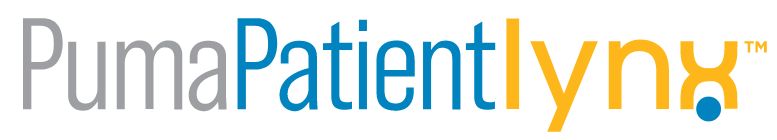 Patients
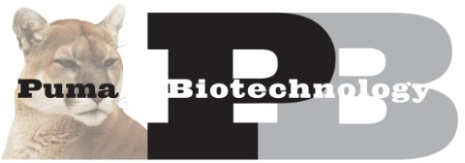 Sites of Care
Specialty Distributor Network
Community Hospitals
Academic Hospitals
McKesson
ASD / Oncology Supply
Cardinal Health
Physician Practices
Other (VA, DoD)
Specialty Pharmacy Network
Acaria Health
Accredo
CVS
Onco360
Diplomat
Biologics
3
Copyright 2019 Puma Biotechnology
$200.5 M in Net Revenue in 201816% growth from Q3 to Q4 - 2018
+ 16%
4
Copyright 2019 Puma Biotechnology
Bottles Sold By Quarter12% growth from Q3 to Q4 - 2018
+ 12%
SP = Specialty Pharmacy Network, SD = Specialty Distributor Network
5
Copyright 2019 Puma Biotechnology
Anti-Diarrheal Voucher ProgramLaunched in Q3 2018
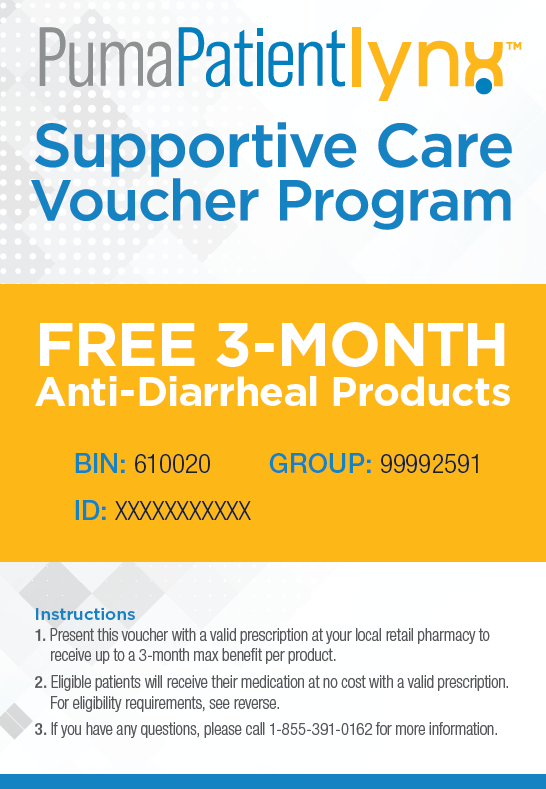 Free for Eligible Patients

Anti-Diarrheal Products

Loperamide
Colestipol
Budesonide
6
Copyright 2019 Puma Biotechnology
Time to First Dispense in Specialty Pharmacy Network
74% of patients receive their first dispense within 15 days of a network SP receiving the RX
7
Copyright 2019 Puma Biotechnology
68% of Targeted Prescribers Reached
Reach defined as physician detailed.
Numbers reported for historical quarters may be slightly different from previous statements due to data updates
8
Copyright 2019 Puma Biotechnology
Rest of World Partnerships – Timelines
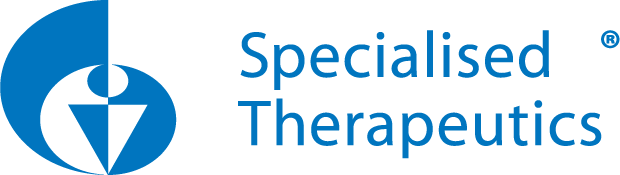 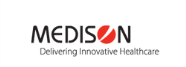 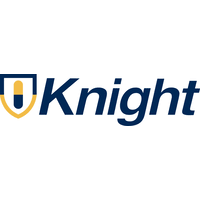 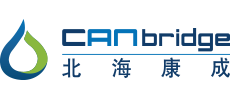 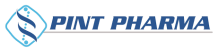 9
Copyright 2019 Puma Biotechnology
Puma BiotechnologyEarnings CallCommercial Update
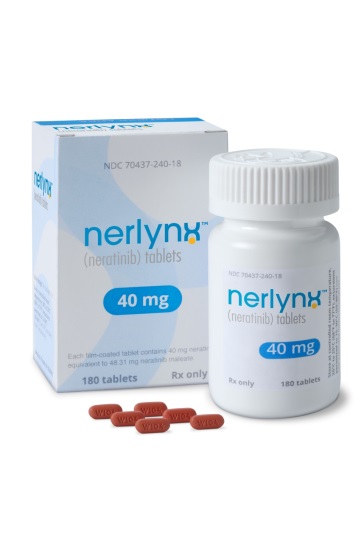 February 28, 2019
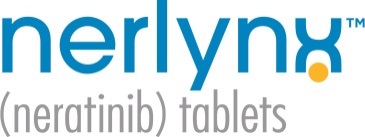 Copyright 2019 Puma Biotechnology